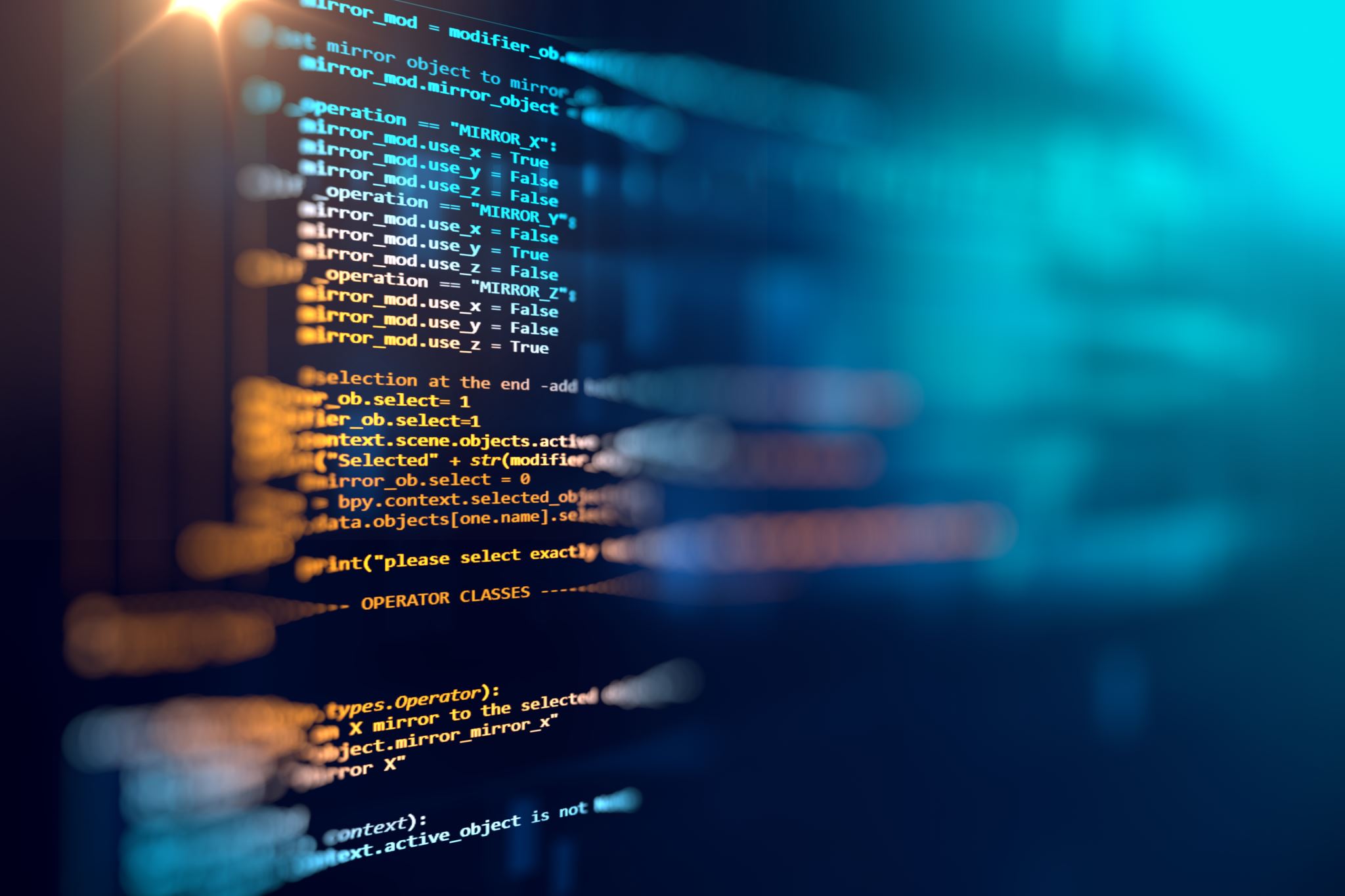 Le I coder    	 		platOOn
Образовательная игра 		по химии
Хламов Роман
Осьминин Никита
Давыдов Степан
Бондарев Николай
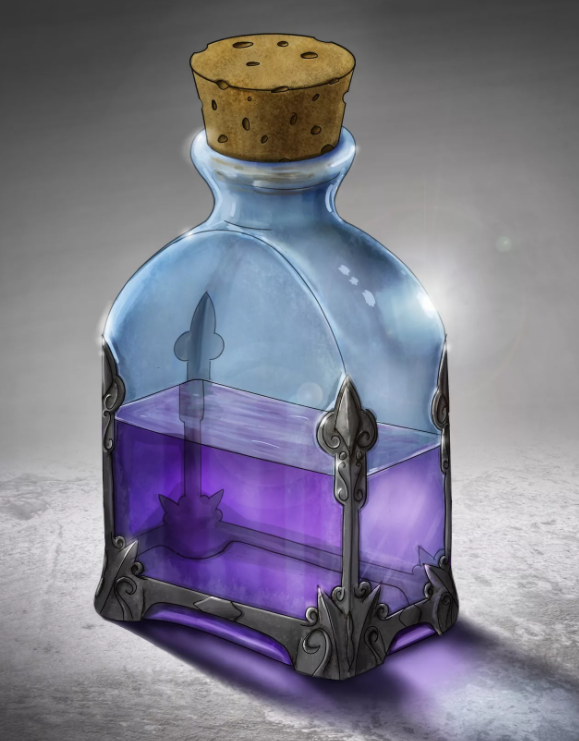 Концептигры
Концепт
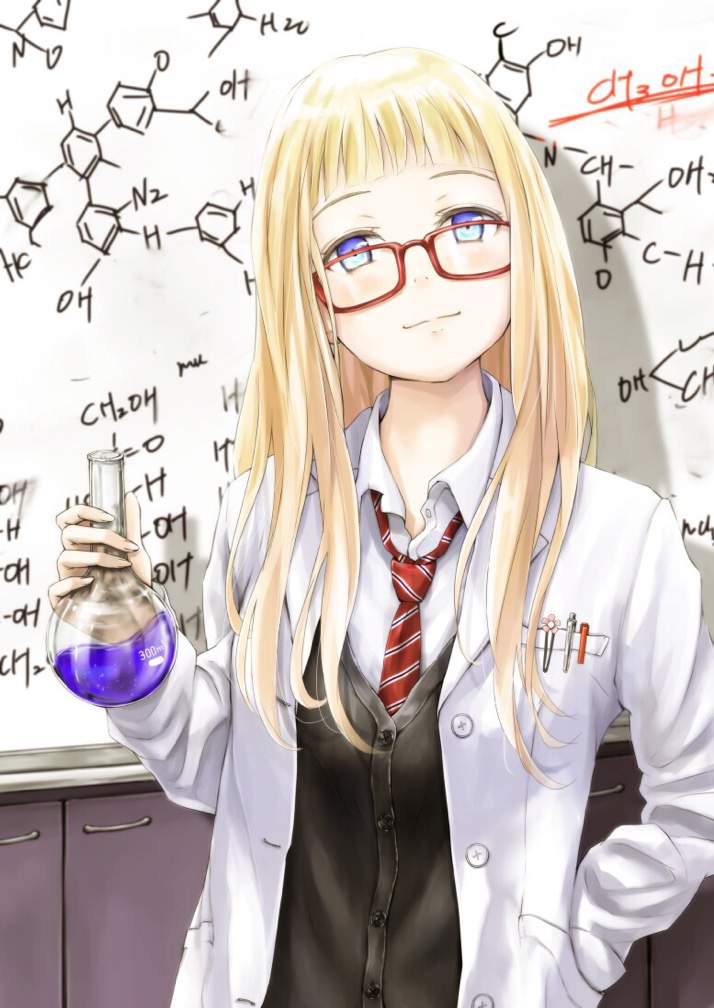 Вам знакомо это гнетущее чувство неведения того, что происходит вокруг?
ЦелеваяАудитория
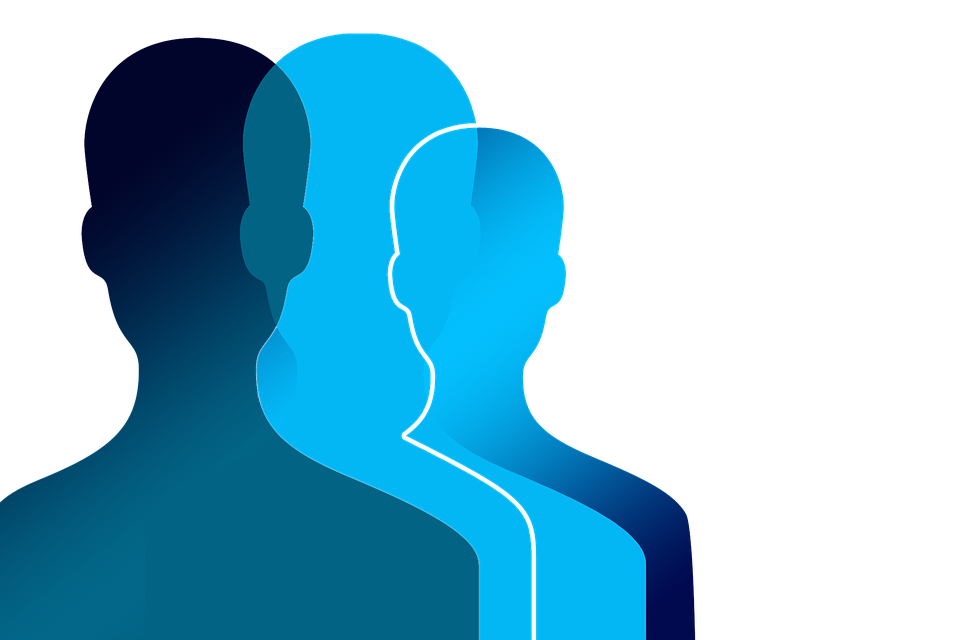 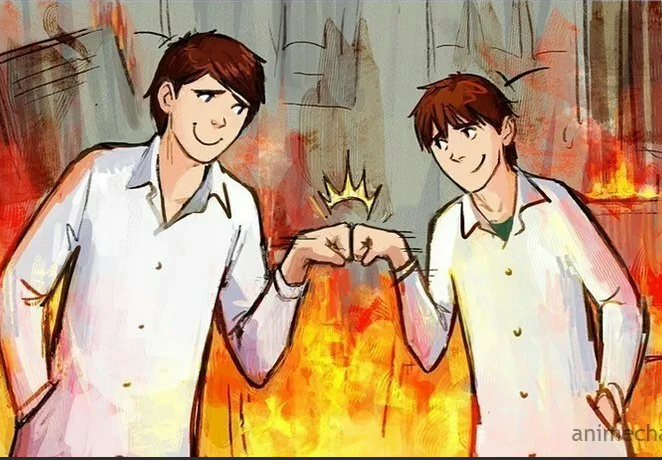 Конкуренты
Конкуренты
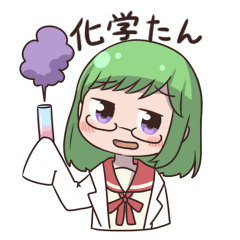 Наша главная цель – не только превзойти другие команды, но и не ударить в грязь лицом, задав правильный вектор развития игр на данную тематику.
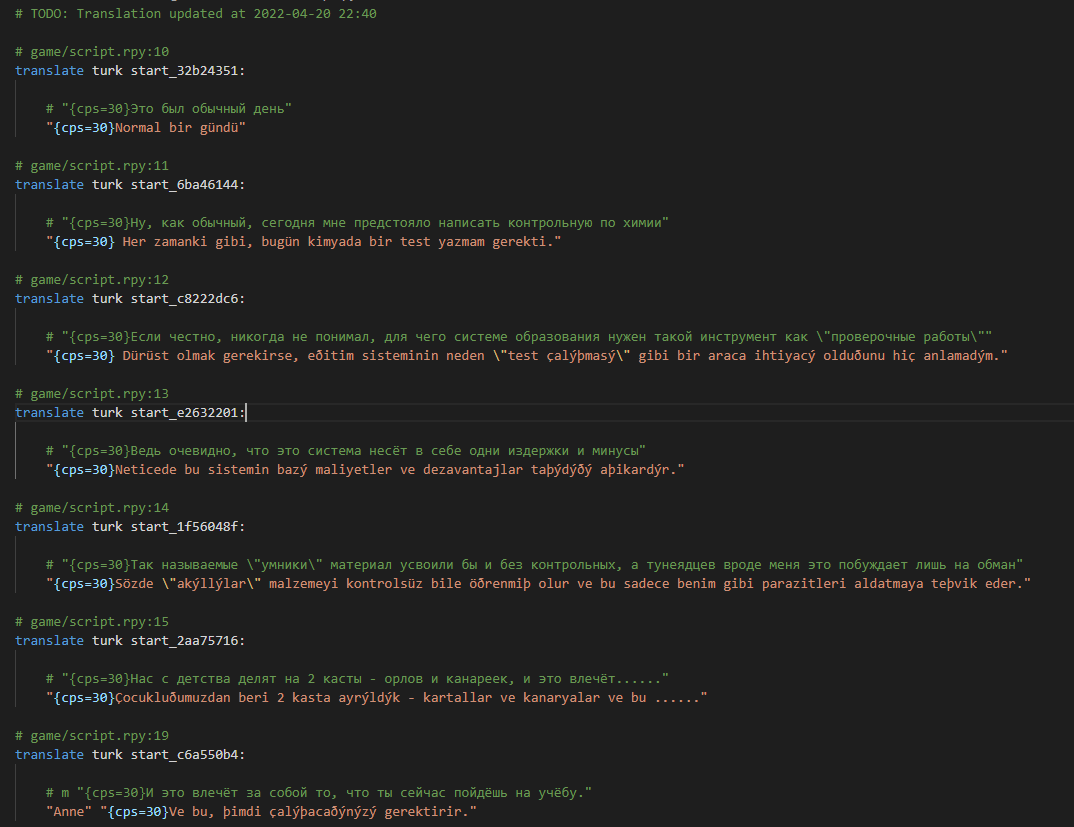 Процесс написания игры
Процесс написания игры
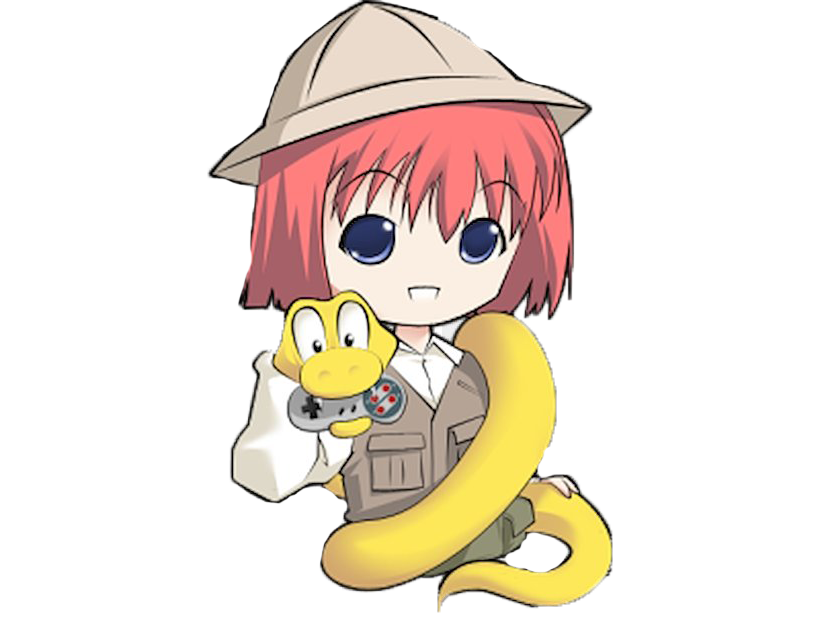 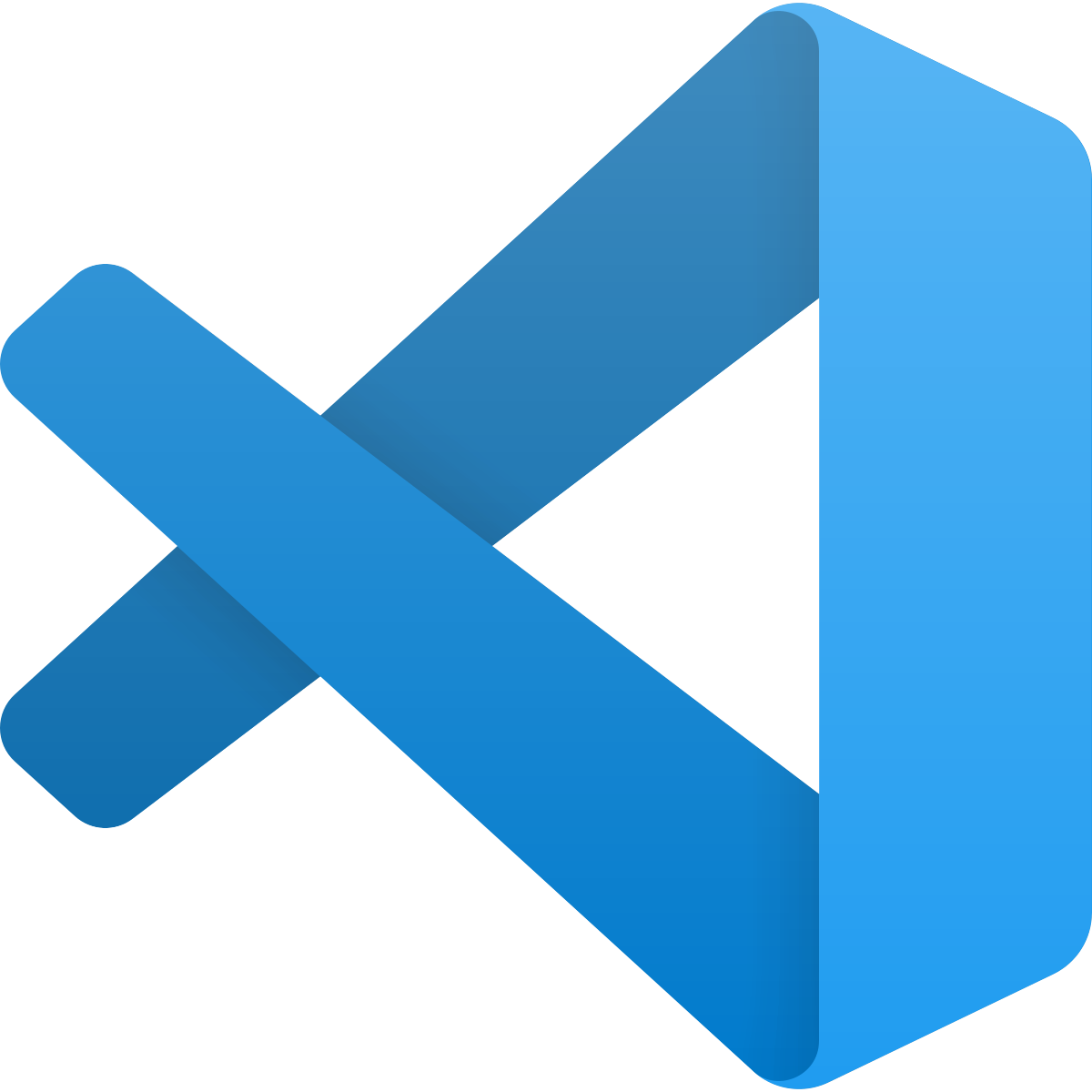 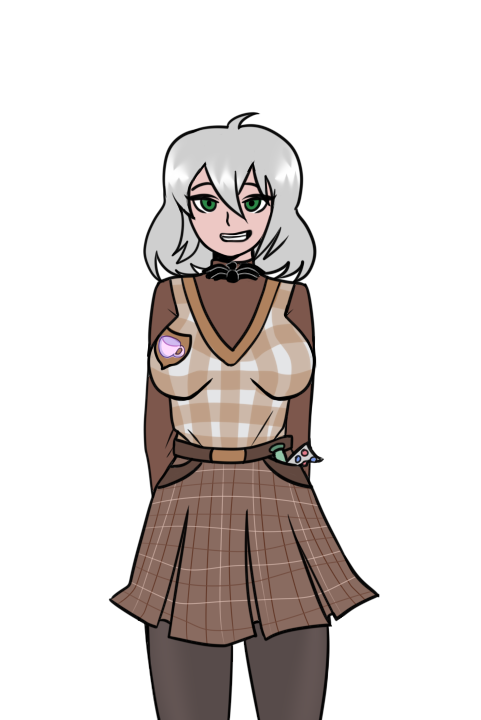 Цианид калия
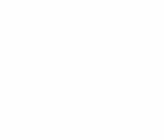 Цвет волос: пепельный
Цвет одежды: преобладают коричневые тона
Элементы одежды: Пояс
Характер: милая снаружи, но грозная внутри
Увлечения: является почётным членом Чайного Клуба
Интересные факты: пытается угостить любого встречного миндальным печеньем
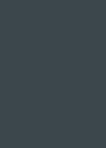 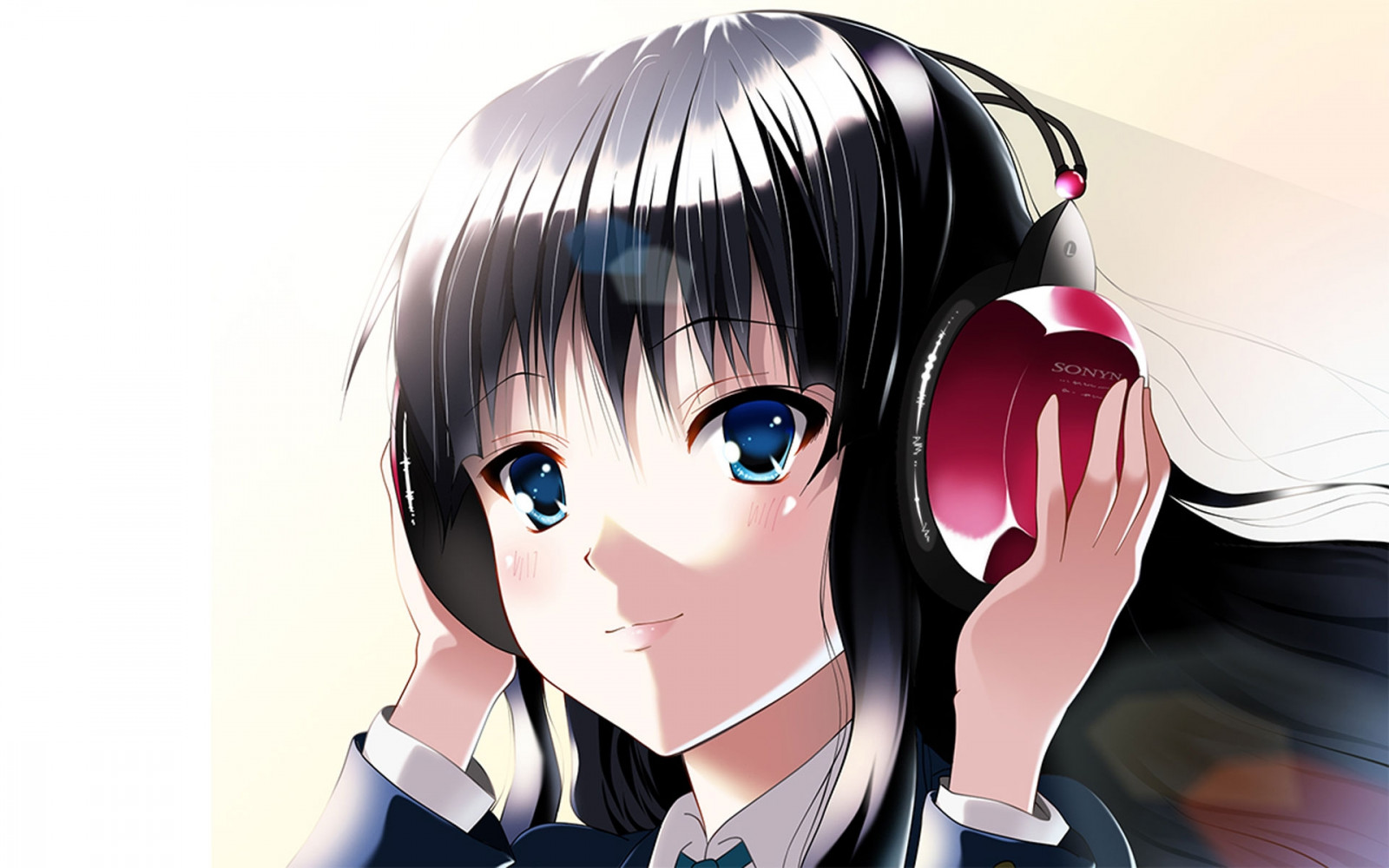 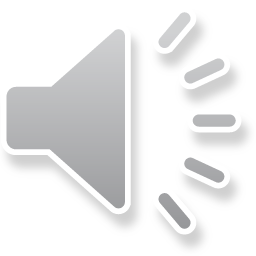 Обратная связь
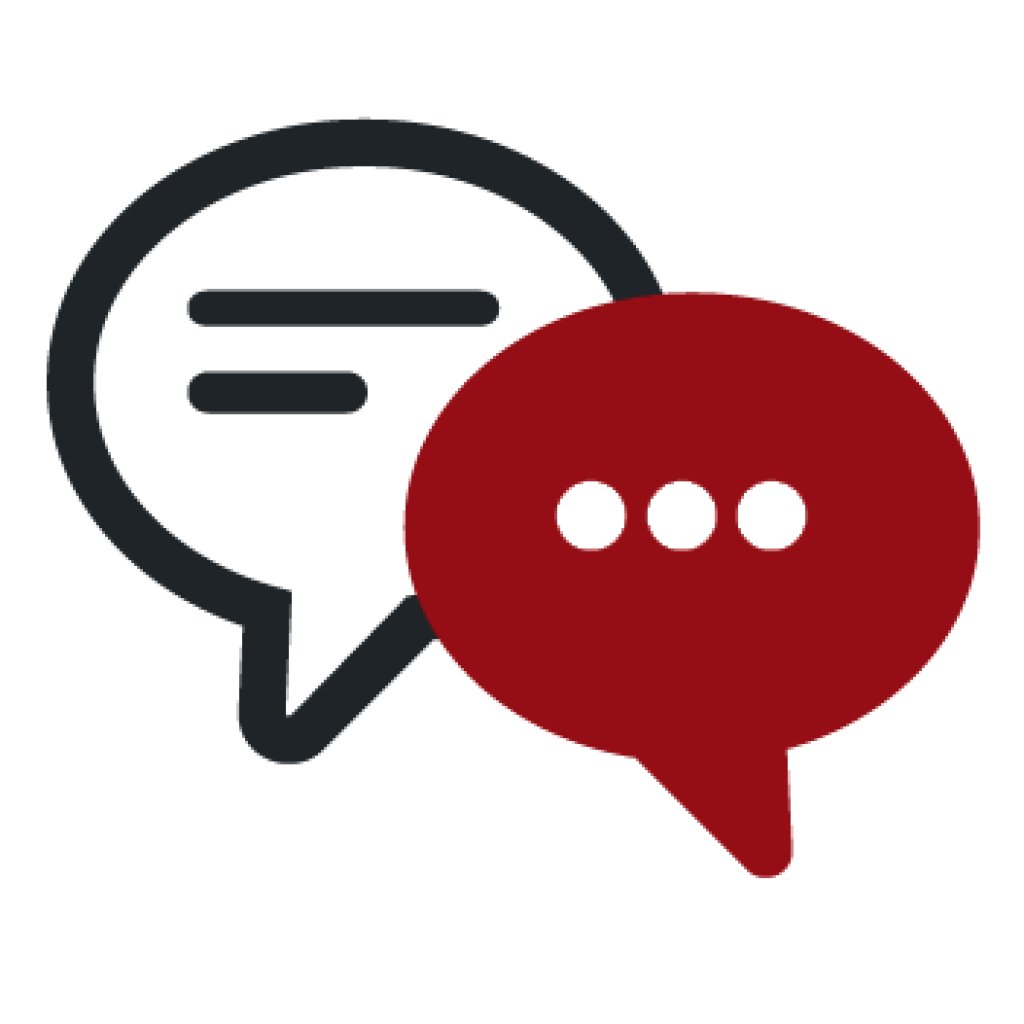 Дизайн
Образовательная цель
Дизайн довольно неплох, за исключением комнаты
 цианида – было бы неплохо получше размазать тени,
а то выглядит довольно резко и режет глаз
Обратная   связь
Персонажи ведают игроку о свойствах пероксида, цианистого калия, между делом, был упомянут феномен муравьиного круга.
   Полагаю, игра в доступной форме объясняет игроку свойства хим. соединений и их применение.
Общая оценка
В целом, понравилось – жду 
финальной версии игры. 
Отдельного упоминания заслужива-ет юмор – всю игру сидела  с 
улыбкой на лице
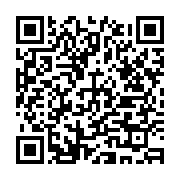 Спасибо за внимание